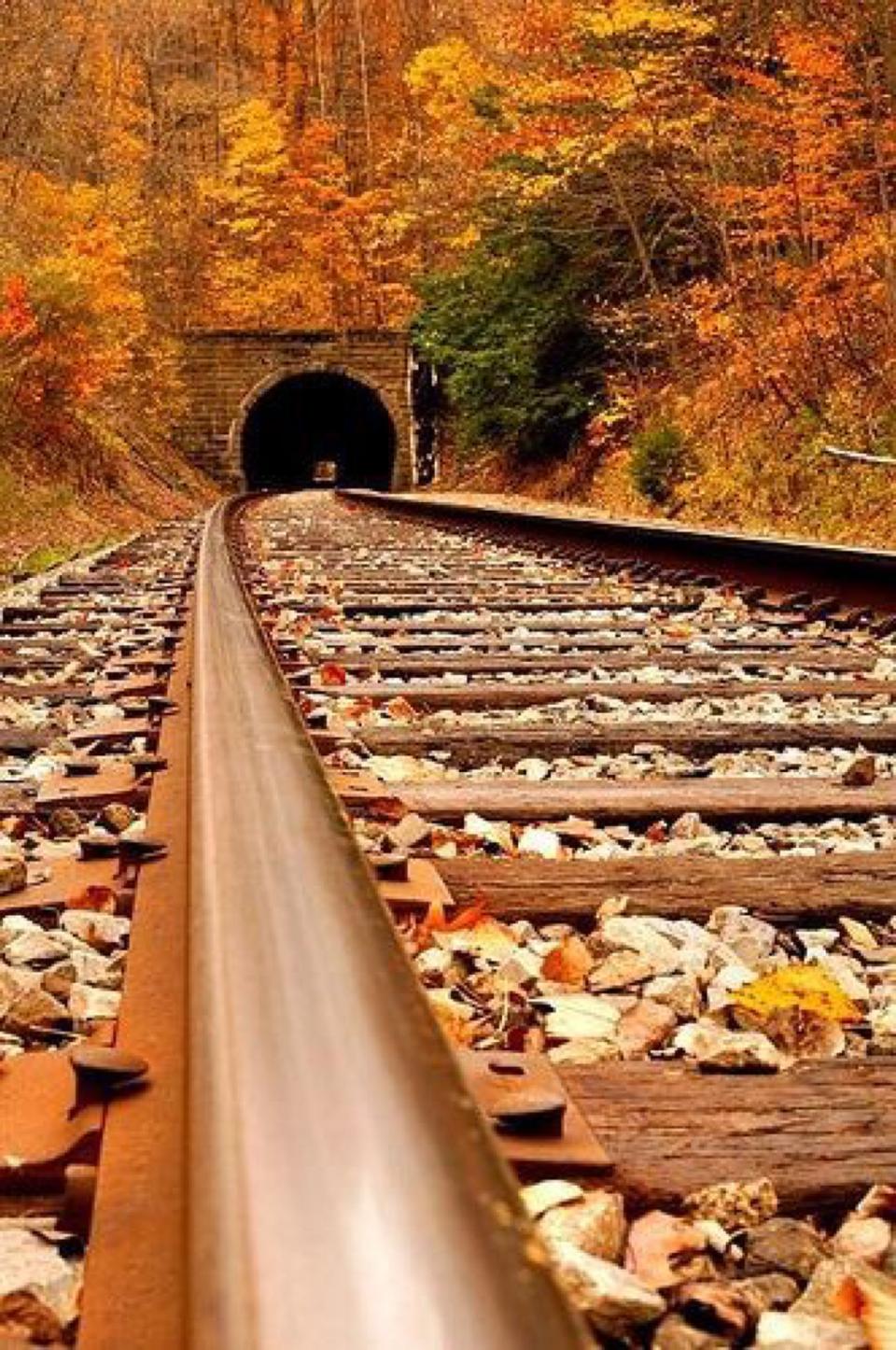 به نام خداوند بخشنده ی مهربان

عنوان پروژه:تحلیل ایستگاه قطار مشهد
آشنایی با تاریخچه احداث راه آهن در ایران
پیشینه احداث و بهره‌برداری موفق اولین راه‌آهن در ایران به سال 1886 میلادی با احداث خط راه آهن محمود آباد (سواحل جنوبی دریای مازندران) به آمل برمی‌گردد. این طرح اگرچه در نظر بود تا تهران ادامه یابد، ولی با کارشکنی‌های پیمانکارهای بلژیکی به شکست انجامید و خطوط آن، برچیده و برای احداث تلگراف استفاده شد. در سال 1882 میلادی و ۱۲۶۱ شمسی خط تراموایی بین تهران و  شاه عبدالعظیم به طول ۸۷۰۰ متر کشیده شد. عرض این راه آهن یک متر بود و به وسیله مسیو بواتال فرانسوی اجرا شد و بعدها به یک بلژیکی واگذار شد.
در 9 نوامبر 1890 ناصرالدین شاه قاجار  پیمان‌نامه‌ای با روسیه ی تزاری امضا کرد که ایران را از ساخت راه آهن تا ده سال باز می‌داشت. این محدودیت در دسامبر 1889 برابر با شروط وام ۶۰٬۰۰۰٬۰۰۰ فرانکی روسیه با دست‌خط مظفرالدین شاه برای ده سال دیگر تمدید شد.
پیشینه شهر مشهد
نام «مشهد»، از ابتدای سدهٔ سوم ه. ق. پس از قتل علی بن موسی الرضا پدیدار شد. پیش از آن، در مجاورت مشهد شهر مهم نوغانقرار داشت که یکی از چهار شهر ولایت توس و بعد از شهر تابران قرار داشت که بزرگ‌ترین شهر و حتی در سده‌های اولیهٔ اسلامی بزرگ‌تر و مهم‌تر از تابران بود. پیش از قتل علی بن موسی الرضا در ۲۰۳ ه. ق، و دفن او در کاخ حُمَید بن قَحطَبه در سناباد نوغان، خبری از مشهد نبود. حتی نام نوغان توس از سده‌های اولیهٔ اسلامی به بعد در متون راه یافته و پیش از آن تقریباً هیچ خبری از نوغان نیست، بلکه تنها از ولایت توس یا شهر توس اخباری در اساطیر و آثار حماسی بعد به چشم می‌خورد. در نتیجه، تاریخچهٔ مشهد از ابتدا تا پیدایش اسلام در تاریخ توس، و در دو سدهٔ اسلامی در تاریخ نوغان مستتر است.
بررسی اقلیمی مشهد
فشارهوای حداقل روزانه:7درجه
فشار هوای حداکثرروزانه:21درجه
حداقل دمای هوا:10-درجه
حداکثر دمای هوا:37درجه
روزدرجات گرمایش براساس18درجه:165
روزدرجات سرمایش براساس21درجه:130
متوسط نسبت رطوبت:25-50%
متوسط سرعت باد:25متر برپانیه
جهت بادغالب:غرب به شرق
روزهای آفتابی سال:342روز
اقلیم: بیابانی و نیمه بیابانی
ماههای گرم سال: اردیبهشت –مهر
ماههای سرد سال: آبان – اسفند
طول جغرافیایی(درجه شرقی):59-38
عرض جغرافیایی(شمال):36-16
ارتفاع ازسطح دریا:970متر
فشارهوای متوسط:900میلی لیتر
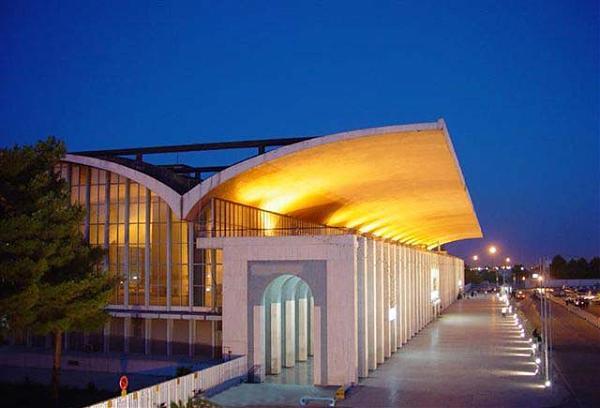 ایستگاه راه آهن مشهد
کشور : ایران
شهر: مشهد
تاریخ ساخت: 25 شهریور 1334
معمار: حیدر قلی خان غیایی شاملو.به سرپرستی مرتضی کباری
تاریخ بهره برداری: 4 آبان 1345
مساحت: 12000متر
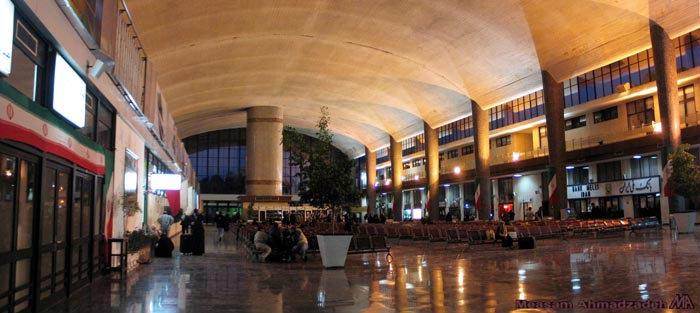 معماری  بنا:
ایستگاه راه آهن مشهد، یکی از بیست شاهکار معماری بعد از جنگ جهانی دوم در آسیا و زیباترین و مجهزترین ایستگاه راه آهن ایران است. 
این بنا در بدو ورود، با سقفی معلق و عظیم، به مسافران خوش آمد می گوید. سپس با عبور از آرایه ای از ستونها، به سالنی مشابه تاق کاخ کسرا (ایوان مدائن) می رسیم که بلند مرتبگی سقف آن، عظمتی را در ذهن بیننده ایجاد می کند. ساختار مستطیلی پلان ، نمای كلاسیك با ستونهای منظم و سقف منحنی ، مجموعه زیبایی را پدید آورده كه فضایی مطلوب برای انبساط خاطر هر مسافر مضطرب است . حجم یادمانی بیرون ، در درون ، سالنی با شكوه می‌سازد كه با اجزایی متناسب همه در خدمت مضمونی كاربردی سفر قرار می‌گیرند.
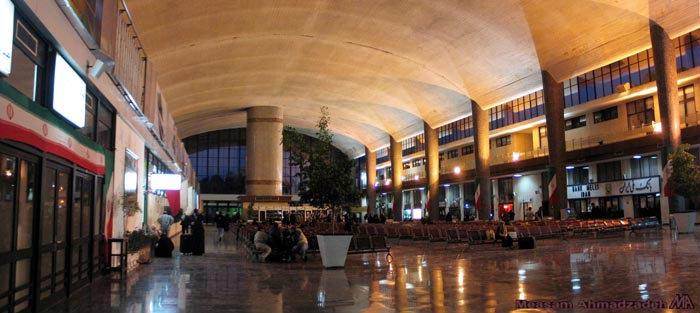 نمای داخلیتوالی ستونهای سفیدپوش سنگی در نمای اصلی ، ریتم یكسان صدای آشنای قطار را تداعی می‌كند و سایه روشن مطبوعی را زیر منحنی تیره سقف پدید می‌آورد .سازه (المان) مقابل ایستگاه مفهوم فضای ایستگاهی را كامل كرده و نشانه به هم رسیدن و...
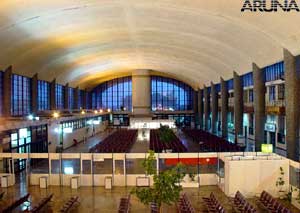 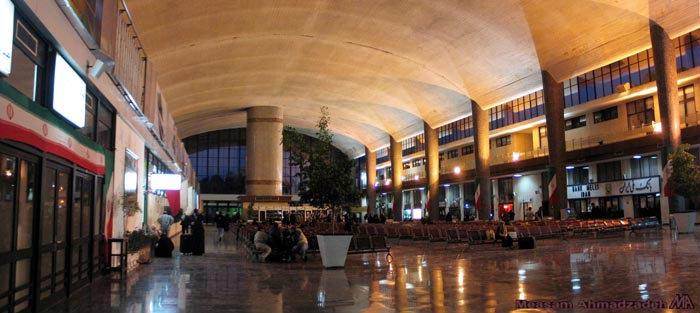 پلان ایستگاه راه آهن
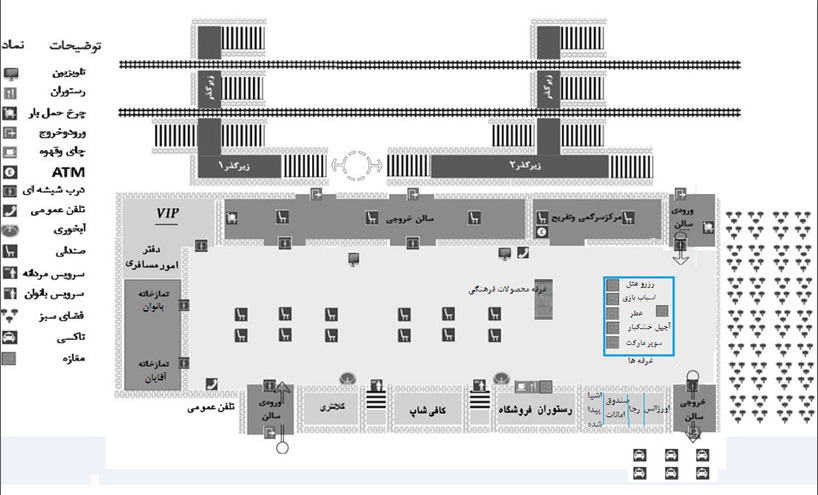 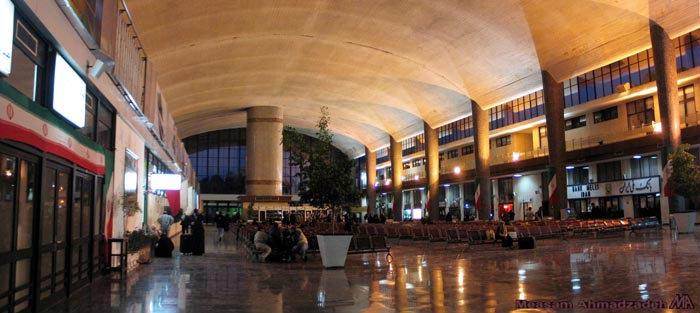 ایستگاه مشهد به دو ایستگاه باری و مسافری تفکیک شده و دارای ۷ خط قبول و اعزام مسافری و خط مربوط به ایستگاه باری و خطوط تخلیه و بارگیری در محوطه گمرک و خطوط تعمیرات می باشد.
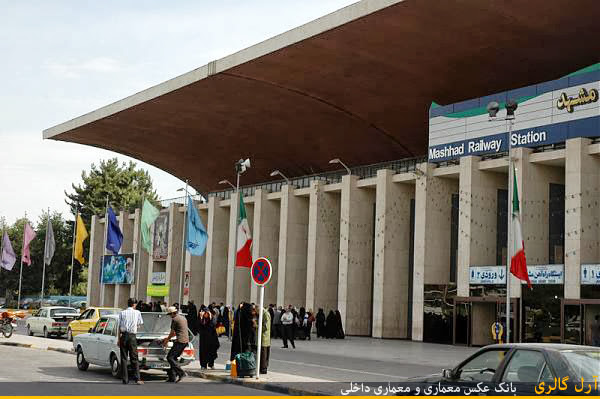 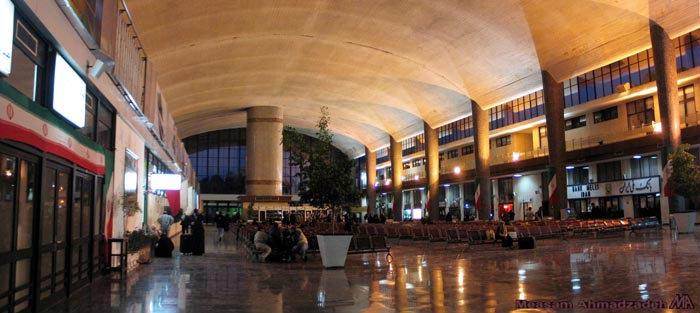 ایستگاه راه‌آهن مشهد شاخص‌ترین ساختمان متعلق به جریانهای معماری معاصر در مشهد بوده است.
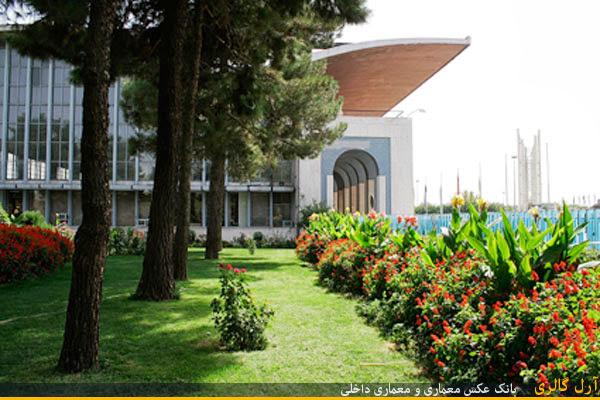 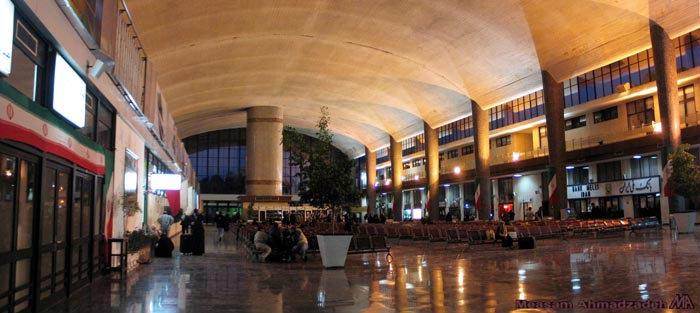 ساختار مستطیلی پلان، نمای کلاسیک با ستونهای منظم و سقف منحنی، مجموعه زیبایی را پدید آورده است
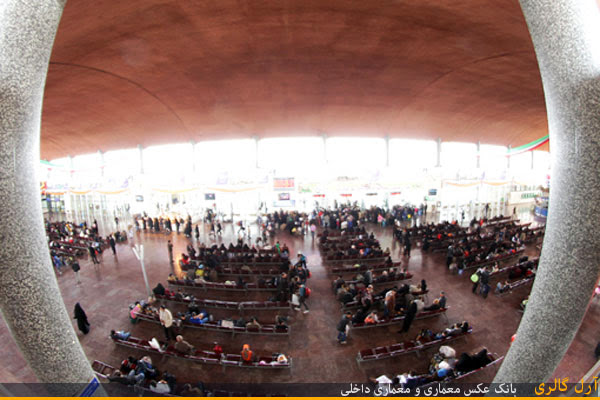 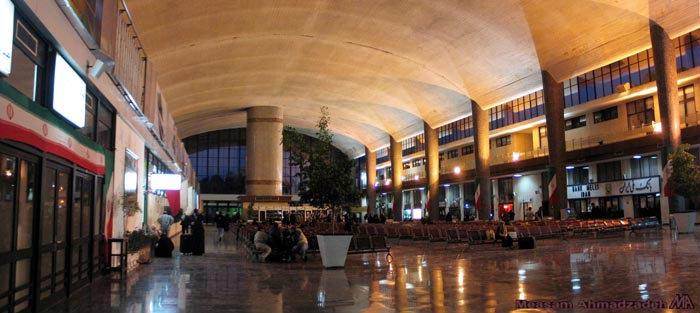 حجم یادمانی بیرون، در درون، سالنی با شکوه می‌سازد که با اجزایی متناسب در خدمت مضمونی کاربردی قرار می‌گیرند.
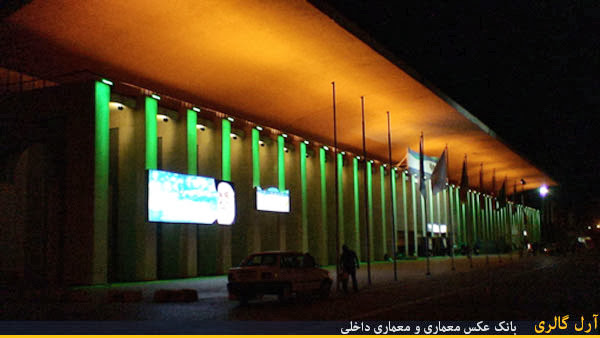 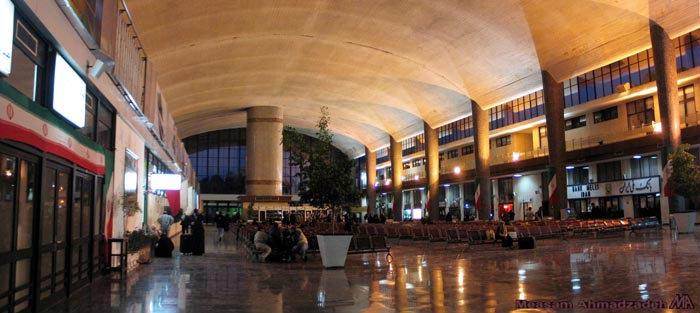 توالی ستونهای سفیدپوش سنگی در نمای اصلی و ریتم یکسان، سایه روشن مطبوعی را زیر منحنی تیره سقف پدید می‌آور
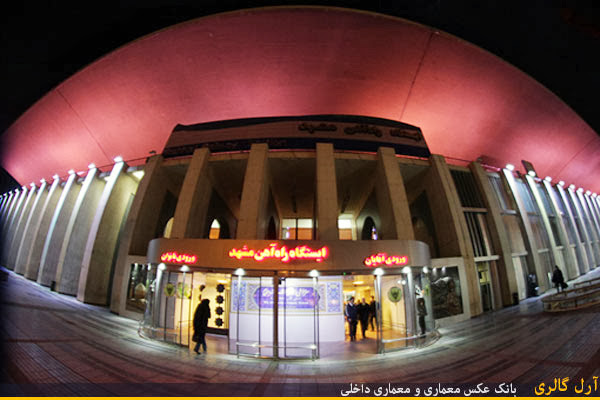 ترکیب کلی فضا یادآور آثار برجسته دوران بعد از جنگ دوم جهانی در اروپا است.
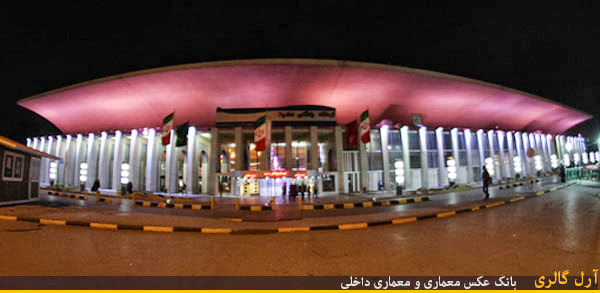 طراحي فضايي
ايستگاهها بايستي فضاي مناسبي براي جابجايي آزاد و ايمن تمام افرادي كه داخل ايستگاه هستند را فراهم آورد. ]3,4,5[.
3-1-1- نواحي عمومي ايستگاه بايد امكان حركت آزاد مسافرين را ايجاد نمايد و همچنين كارآمدي لازم در شرايط بروز مشكلات، سوانح و حوادث غيرمترقبه را داشته باشد.
3-1-2  لازمست در طراحي ايستگاه تمهيدات ضروري در مورد هجوم مسافرين از راه رسيده، هنگام پياده شدن از قطار، حضور و جابجايي مسافريني كه حامل وسايل و بار هستند، مسافريني كه همراهي كودك دارند و نهايتا افراد معلول در نظرگرفته شود.
3-1-3  وسايل نقليه و ماشين آلات بايد از نواحي عبور و مرور مسافري تا حد امكان جدا و دور باشد.
3-1-4  هرگونه انسداد و سد معبر در نواحي عمومي مانند ستونها، صندوق هاي پست، صندلي ها و... بايد كاملا" قابل مشاهده باشد .
3-1-5  حفاظ ها و نرده هاي لبه نواحي روگذري كه از زير آنها مسافرين و ساير افراد عبور مي كنند، نبايد كمتر از 1800 ميليمتر ارتفاع داشته باشد.
وضعيت و کمبودهاي ايستگاه مشهد
5-4-1- در طرح ايستگاه مشهد تمهيدات ضروري در مورد هجوم مسافرين از راه رسيده، هنگام پياده شدن از قطار، حضور و جابجايي مسافريني كه حامل وسايل و بار هستند، و نهايتا افراد معلول بطور خاص در نظرگرفته نشده است.
5-4-2  در محوطه جلويي ايستگاه در تمام مناطقي كه در معرض محيط و هواي بيرون هستند به منظور جلوگيري از جمع شدن آب روي سطوح از وسايل و تجهيزات لازم براي زهكشي و جمع آوري آب استفاده نشده است.
5-4-3   محوطه هاي جلويي و مسيرهاي ورود به داخل ايستگاه از نقايص زير برخوردار مي باشد: 
-  به دليل قطع خط سواره رو دستيابي ايمن به ايستگاه براي افراد فراهم نشده است.
-  به منظور کمک رساني سريع نيروهاي امداد امکان دسترسي سريع بايد فراهم گردد.
-  محل منحصر به فرد براي پياده و سوار شدن مسافرين خودروهاي جاده اي در ايستگاه وجود ندارد.
5-4-4 وروديهاي عادي كاملا" تابلوگذاري نشده و بعنوان خروجي اضطراري مشخص نگرديده اند. پيوستگي راه هاي فرار و امكان تخليه سريع و ايمن ايستگاه در شرايط اضطراري مهيا نگرديده است.. اين مسيرها در ايستگاه راه آهن مشهد کاملا مشخص نيست  و حتي مسير خروجي ممکن است در برابر آتش و دود، ايمن و محافظت شده نباشد.
5-4-5  باجه هاي کنترل بليط در شرايط غيرعادي پاسخگوي هجوم مسافرين نيست. 
5-4-6   نواحي و مناطق قابل دسترس توسط مسافران از جمله زيرگذرها، راهروها، پلكان، راه پله ها نيز در تمام ساعات تاريكي تمام مدت از نور مناسب برخوردار نيست. 
5-4-7  سطوح شيبدار ويژه عبور مسافر به گونه اي مناسب طراحي نشده است كه در اين مورد (به دليل وضعيت نامناسب، افراد معلول فقط در شيب هاي 1 به 12 مي توانند حركت كنند)با مشکل مواجه هستند.
وضعيت پارکينگ ها و راه دسترسي ايستگاه راه آهن مشهد
مي‌توان به اين صورت پيش‌بيني كرد كه اعضاي يك خانوداه 4 نفره از يك وسيله نقليه به طور متوسط جهت انتقال به ايستگاه راه‌آهن استفاده مي نمايند.براساس آمار صورت پذيرفته  با احتساب 25% از كل مسافرين كه از وسيله نقليه عمومي بهره مي‌برند مي‌توان تعداد كل وسايل نقليه در ساعات مختلف شبانه‌روز كه در محل ايستگاه راه‌آهن، آمد و شد مي‌نمايند را با دارا بودن حجم ترافيكي كه توسط سيستم ريلي جابجا مي‌شود، مورد محاسبه قرار داد. براساس اطلاعات و ارقام منتشره از سازمان تاکسيراني]11[ تعداد کل تاکسي های فعال در تمام خطوط تاکسيراني که در محل ايستگاه راه آهن حضور دارند برای سال 1384، برابر با 160 دستگاه خودرو مي باشد. پس فقط در سال 84 نياز به وجود يک پارکينگ براي تاکسي به ظرفيت 160 خودرو مي باشد. در حاليکه پارکينگ فعلي فقط پاسخگوي 150 دستگاه وسيله نقليه سواري اعم از تاکسي و شخصي مي باشد]12[. با رشد محاسبه شده در قسمت هاي قبل اين مقاله، و با احتساب اينكه هر وسيله نقليه به طور متوسط نياز به 12 متر مربع فضاي خالي براي پارك دارد، مشخص است که  فضاي پارکينگ فعلي بسيار کوچک بوده و حتي پاسخگوي نيازهاي فعلي نمي باشد.
گردد.
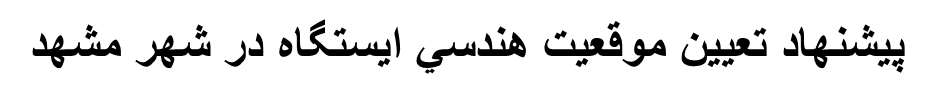 ايستگاه بايد در نزديكي محل سكونت مردم ساخته شود. يكي از مكانهاي مناسب كه به مركز شهر و بخصوص به مرقد امام هشتم(ع) نزديك است، تقاطع خيابان طبرسي با خط راه آهن مي‌باشد. بعلت وجود يك فضاي مناسب در اطراف اين تقاطع و امكان احداث يك پياده رو با عرض خوب بهترين و مقرون به صرفه ترين راه اين است كه ايستگاه را در انتهاي خيابان طبرسي قرار دهيم(كنار تقاطع آن با خط راه آهن)
سازه طراحی شده در ایستگاه قطار مشهد سازه فضا کار می باشد
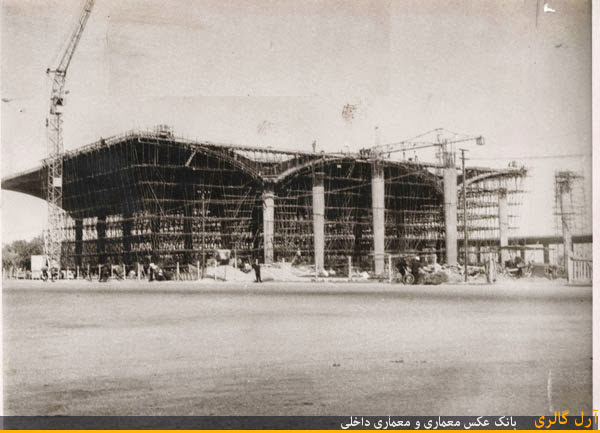 سازه فضا کار چیست؟
سازه هایی فضایی با سازه فضاکار شکلهای هندسی منظمی هستند که در کنار یکدیگر تکرار شده و با اتصال مکرر اجزا سازه فضایی،شبکه ای مستحکم و یکپارچه با ساختاری سه بعدی به وجود می آورند.
مزایای سازه فضاکار
از مهمترین مزیت های سازه فضاکار رفتار لرزه ای خوب به جهت سبک وزنی آنها می باشد و درجه نامعینی زیادی دارند
از دیگر مزیت هایی برای پوشش دهانه های زیاد بدون نیاز به ستون و نیز جنبه معماری از دیگر مزیت های اینگونه سازه ها می باشد که باعث می شود از اینگونه سقف ها برای مکان هایی همچون سالن های صنعتی،آشیانه هواپیما،نمایشگاه ها و... استفاده گردد
انواع سازه های فضا کار
سازه های فضایی با سازه فضاکار به انواع زیر تقسیم می گردد:
شبکه های تخت
چیلک 
گنبدی شکل
دسته بندی سازه فضایی بر اساس نوع و شکل
شبکه های تخت تک لایه
شبکه ها ی تخت دو یا چند لایه
سازه های فضاکار دارای ویژگیهای خاصی می باشد
دهانه
سرعت نصب
وزن کم و قابلیت جابجایی
انعطاف پذیری در طراحی
مقاومت در برابر نیروهای دینامیکی
عبور تاسیسات
ظاهر زیبا
ایمنی سازه
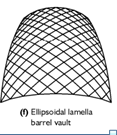 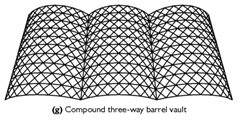 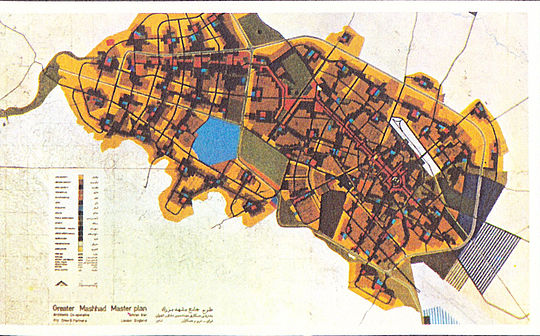 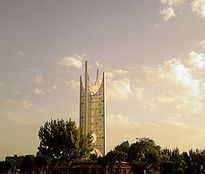 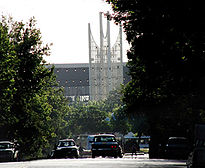 بررسی ایستگاه قطار مشهد با میدان راه آهن و عملکرد آن دو نسبت به هم
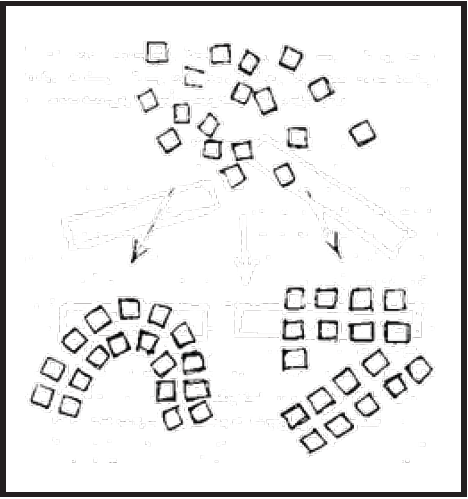 دو روش متمایز برای کاهش آنتروپی فضایی
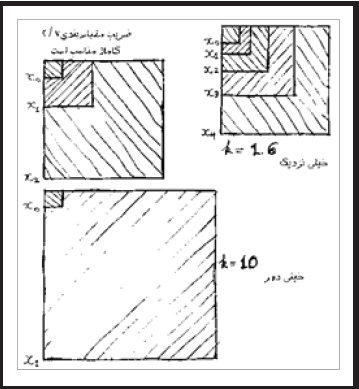 مقایسه تقسیمات متناوب سلسله مراتبی
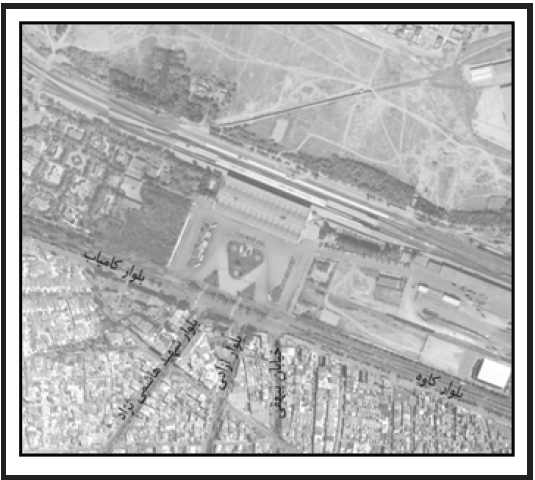 میدان جلوخان راه آهن قبل از سال 1381
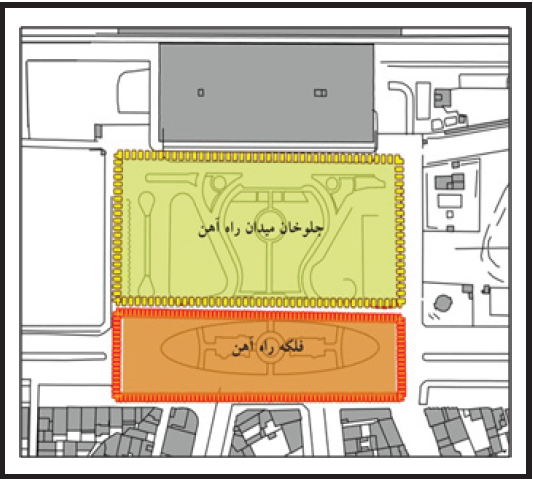 میدان جلوخان راه اهن بعد از سال 1381
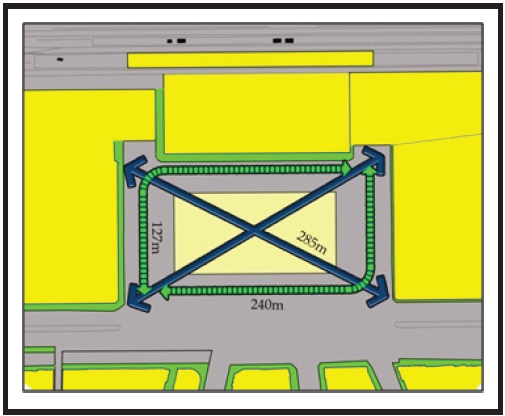 ابعاد و اندازه فضای جلوخان و گونه گسترده میدان
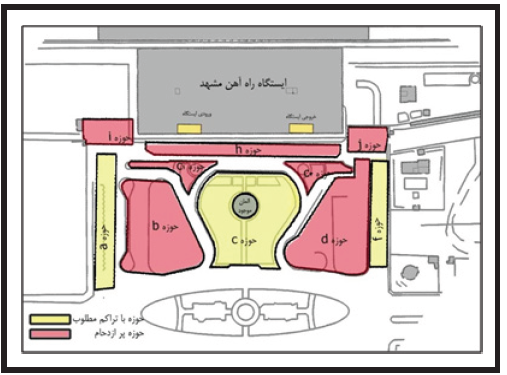 خرده فضاهای موجود راه آهن و آشفتگی فعالیتی و فضایی در وضع موجود خرده فضاها
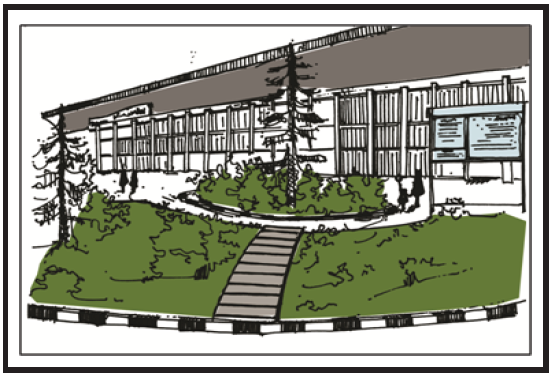 دید ناظر از قسمت غربی به بدنه ایستگاه راه آهن
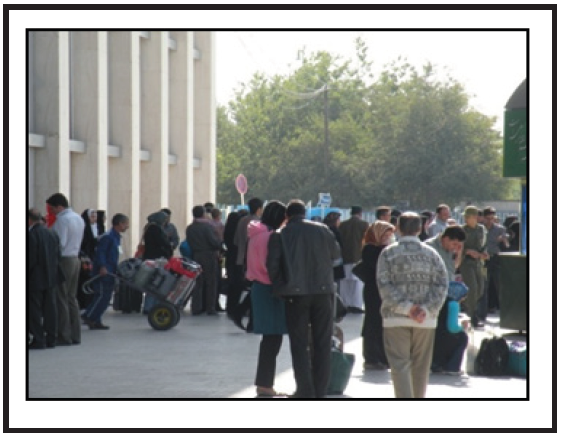 ازدحام جمعیتی در فضای جلوی درب خروجی ایستگاه
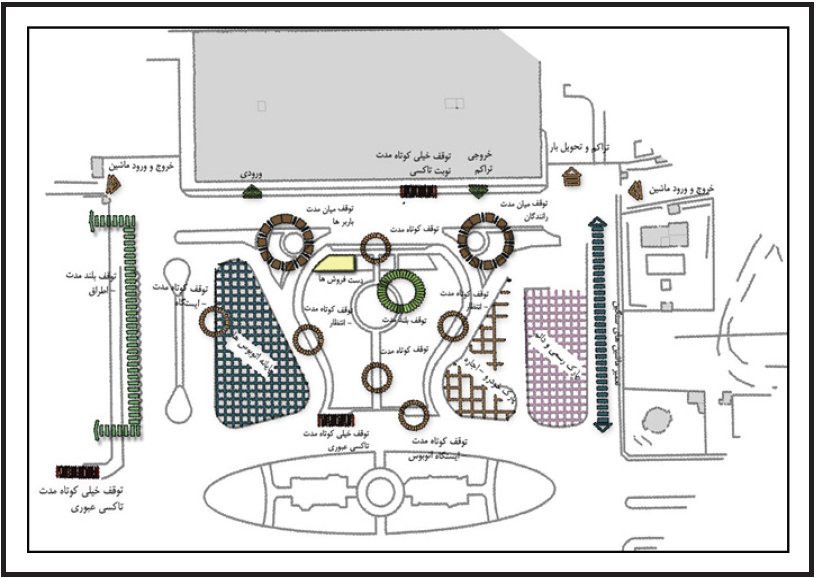 نقشه الگوهای رفتاری در میدان
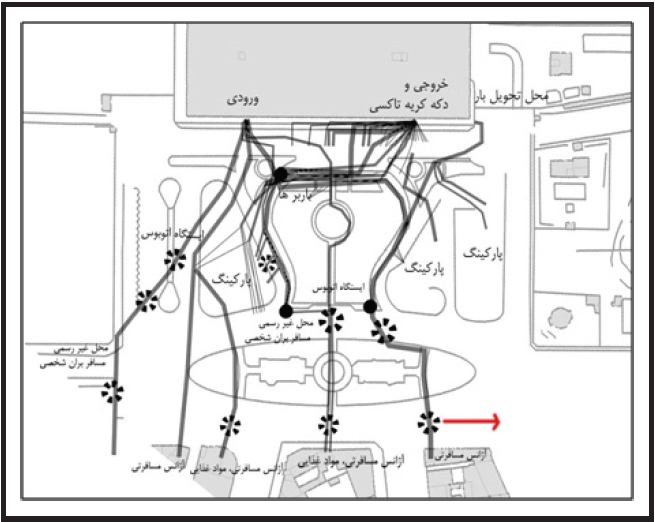 الگوهای رفتاری پیاده
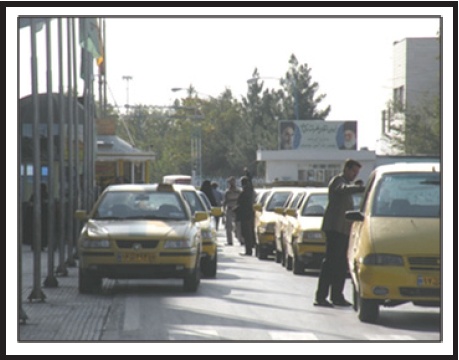 توقف . پارک تاکسی ها در بدنه شمالی میدان
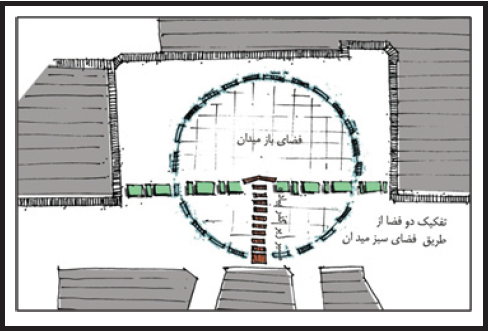 طراحی شکل و زمینه جلوخان راه آهن
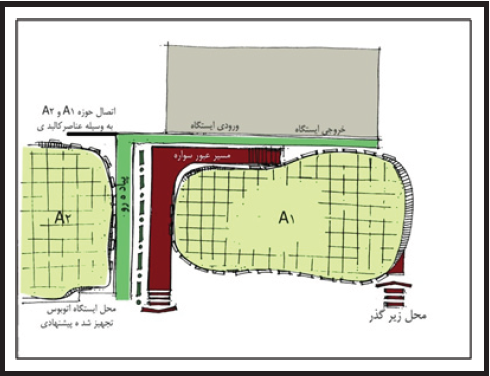 طرح پیشنهادی سواره تراز شهر
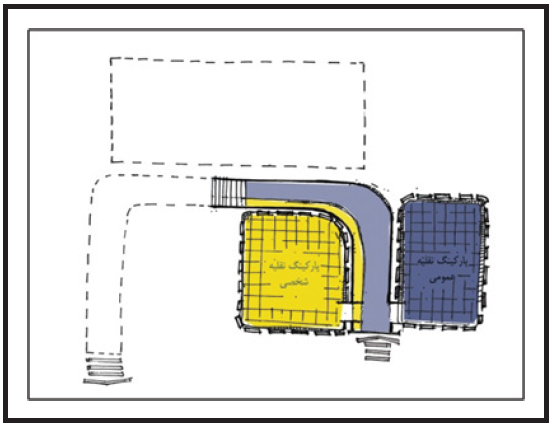 طرح پیشنهادی سواره تراز زیر سطحی
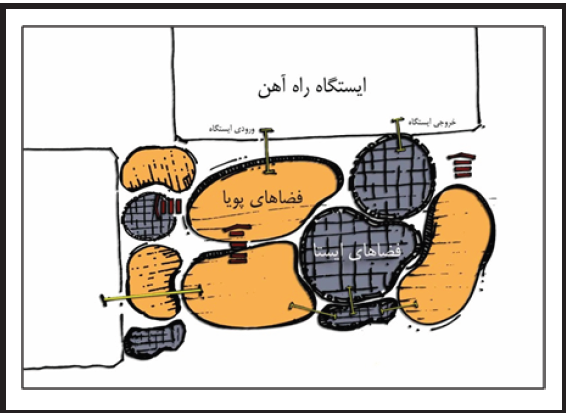 طراحی ترکیب فضاهای بینابین و ارتباط آنها
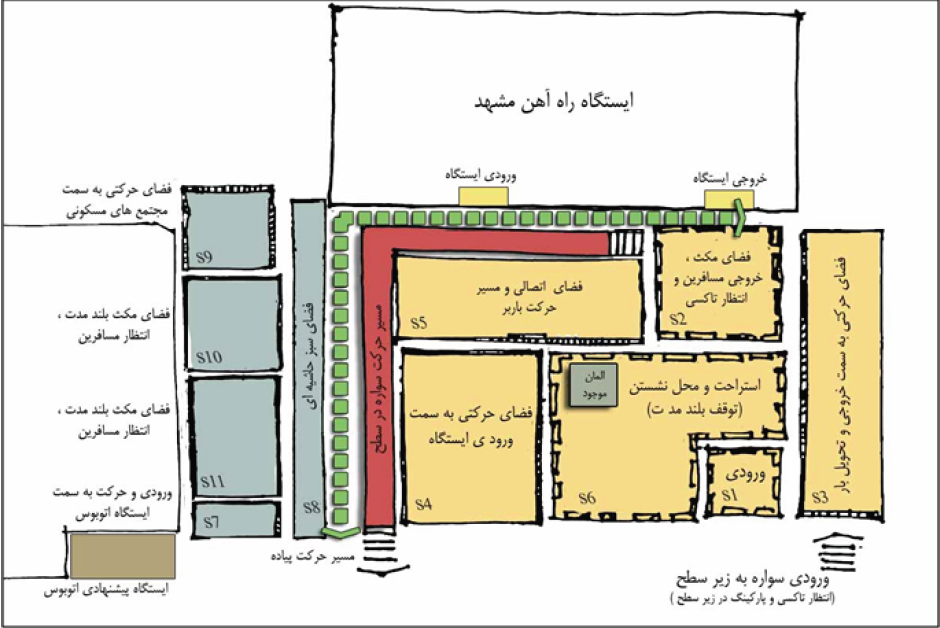 چیدمان خورده فضاهای پیشنهادی میدان راه اهن